Нельзя забыть весенний этот день…
Подготовили: Янковская К.В.
Крумкачева Н.А.
Верховова Г.Л.
Накануне праздника Великой Победы СССР над фашистской Германией в интернате прошел мини концерт. В концерте принимали участие воспитанники и педагоги интерната
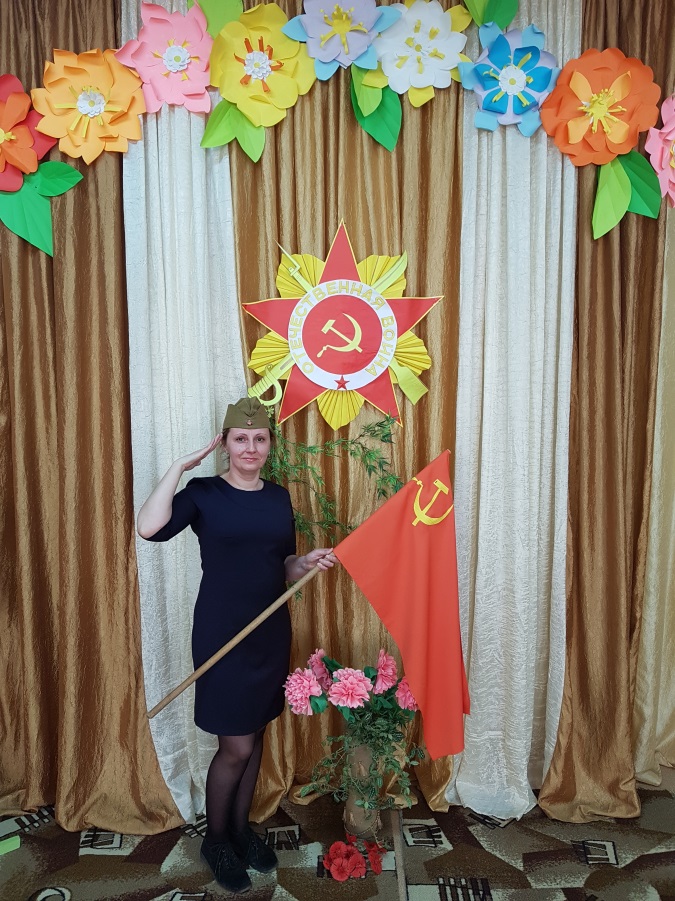 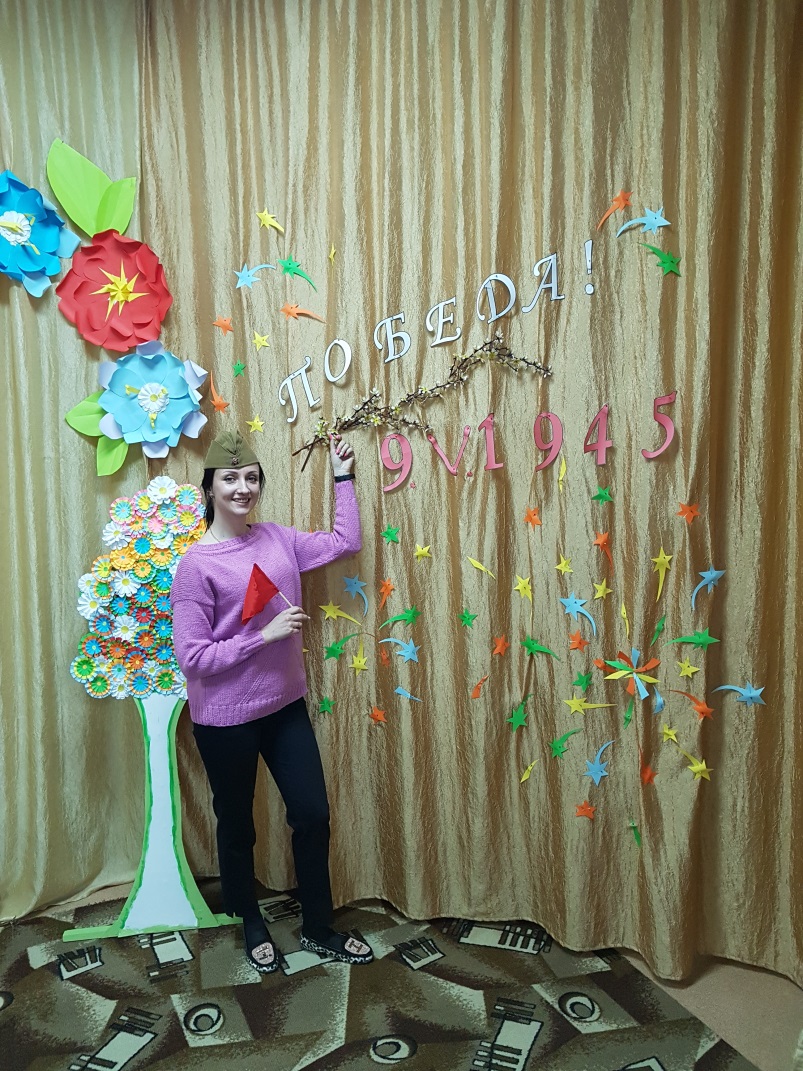 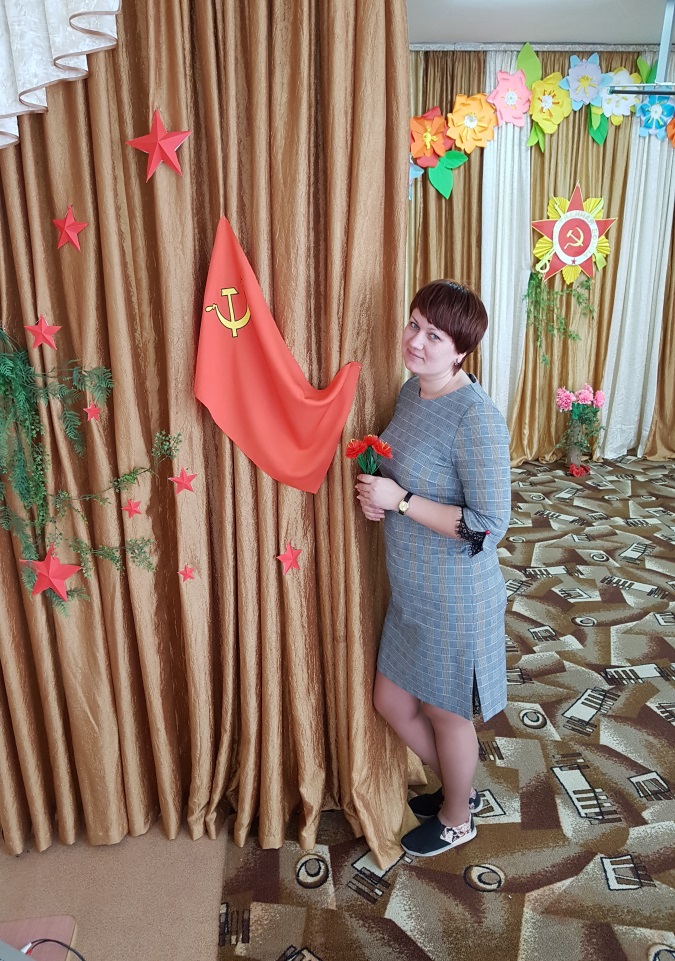 Фэйзулла Туишев — «Чувашские наигрыши»
 Ленинградский оркестр – вальс
       «Воспоминание о цветах» 
Исаак Левитан – «Объявление 
      о начале войны»
Сл. В. Лебедев-Кумач, муз. А. Александров «Вставай страна огромная…»
Хореографическая композиция «Начало войны…»
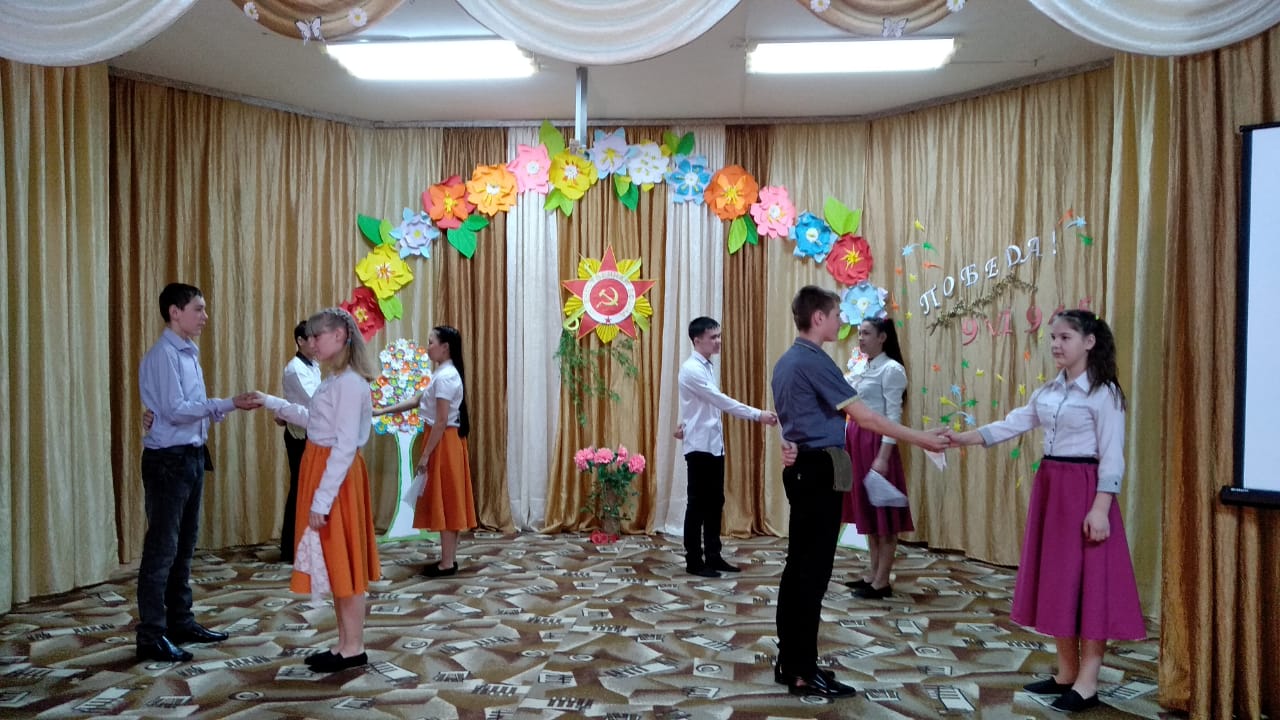 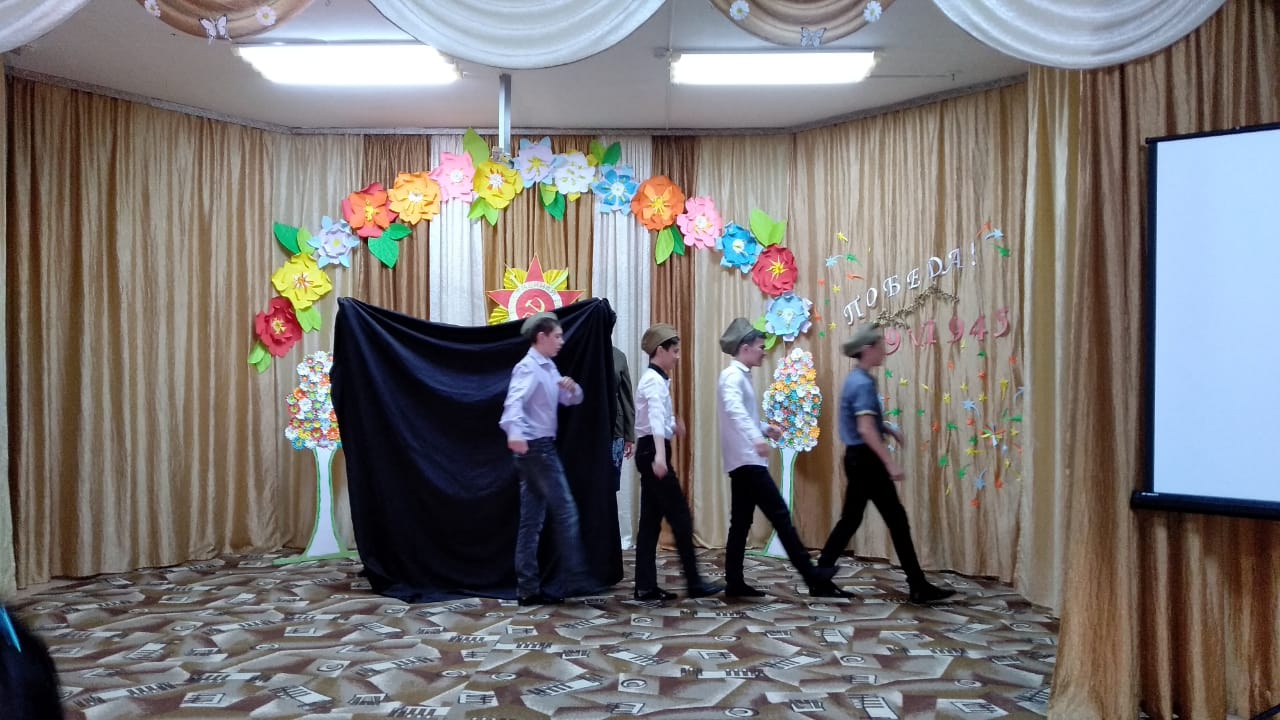 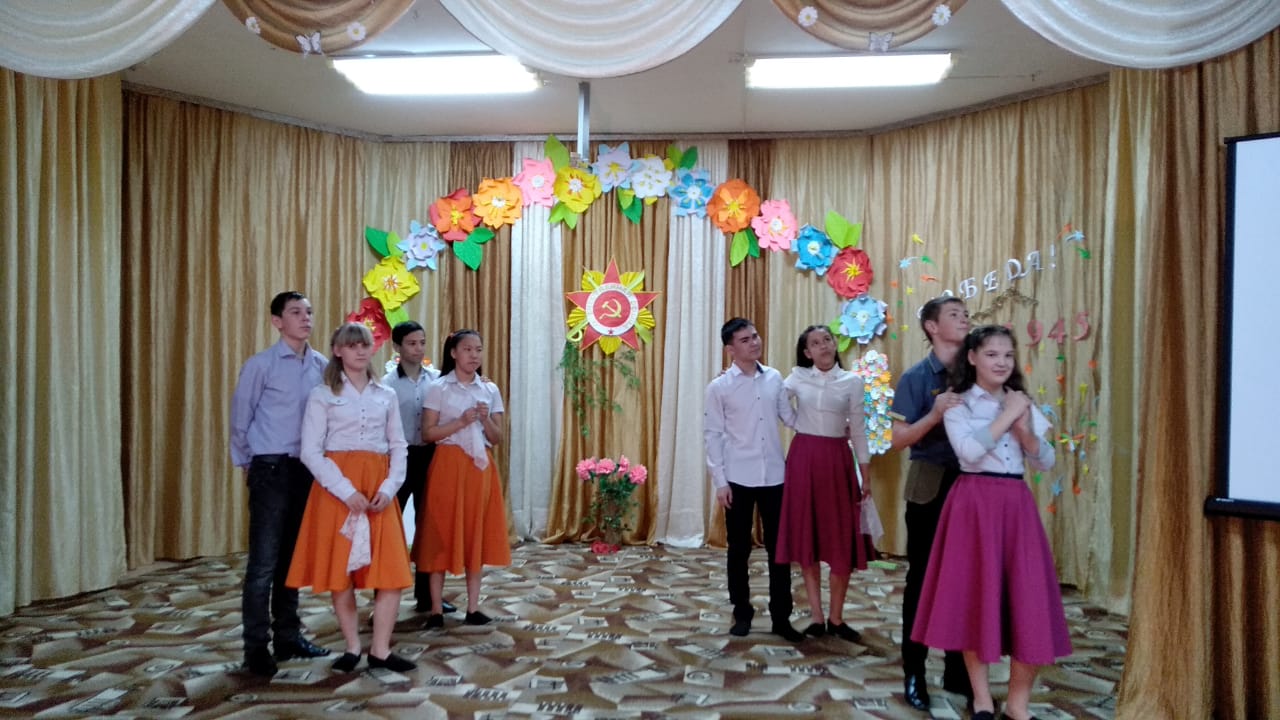 М. Апарин - Е. Селиванова; 
А. Нагайцев - Д. Оненко; 
Д. Пергаев  - Т. Шишкина; 
В. Репин - В. Худякова.
«Жди меня и я вернусь…» К. Симонов
Канаев Александр
К.В. Янковская 
Коновалов Кирилл
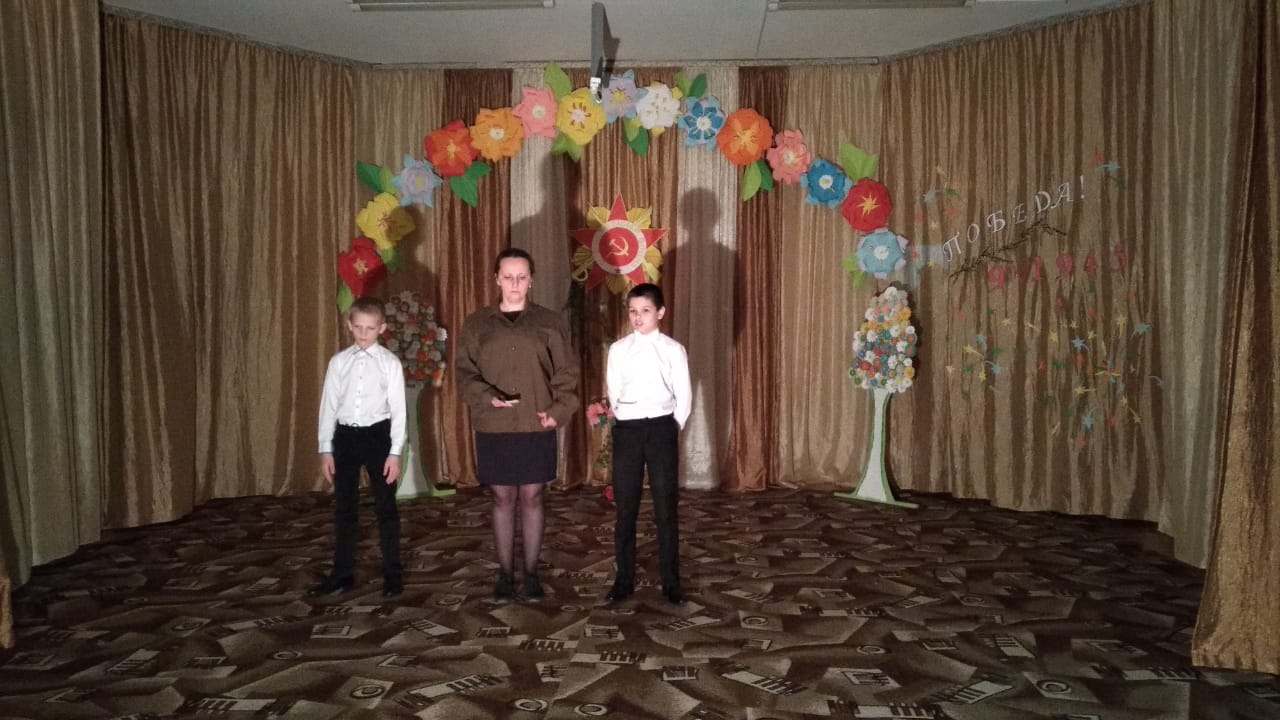 Любовь Лодочникова «Женщинам-фронтовичкам посвящается»
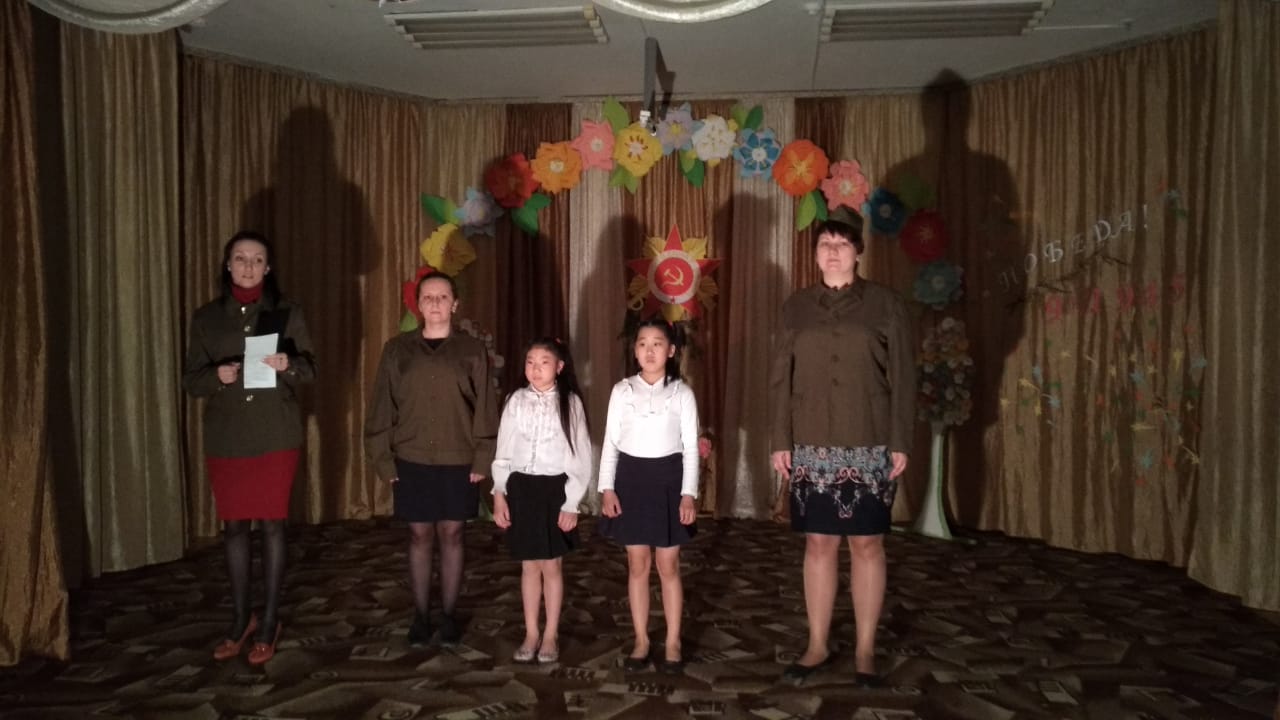 Г.Л. Верховова
К.В. Янковская
А. Оненко
У. Киле
Н.А. Крумкачева
«От героев былых времён…»Муз.: Евгений Агранович, слова: Рафаил Хозак
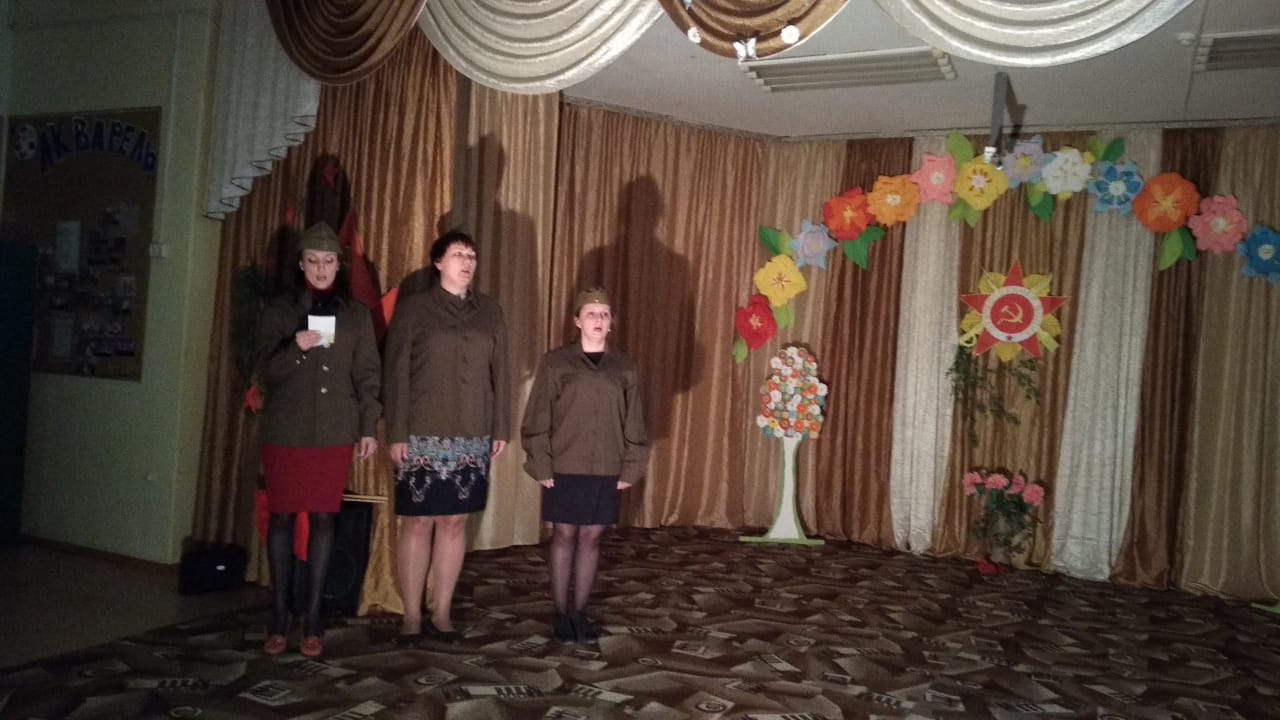 Г.Л. Верховова
Н.А. Крумкачева
К.В. Янковская

Ролик «Чти память героев»
А. Самар
С. Костенко
А. Селиванова
А.А. Андреева
В. Худякова
В.М. Половинко
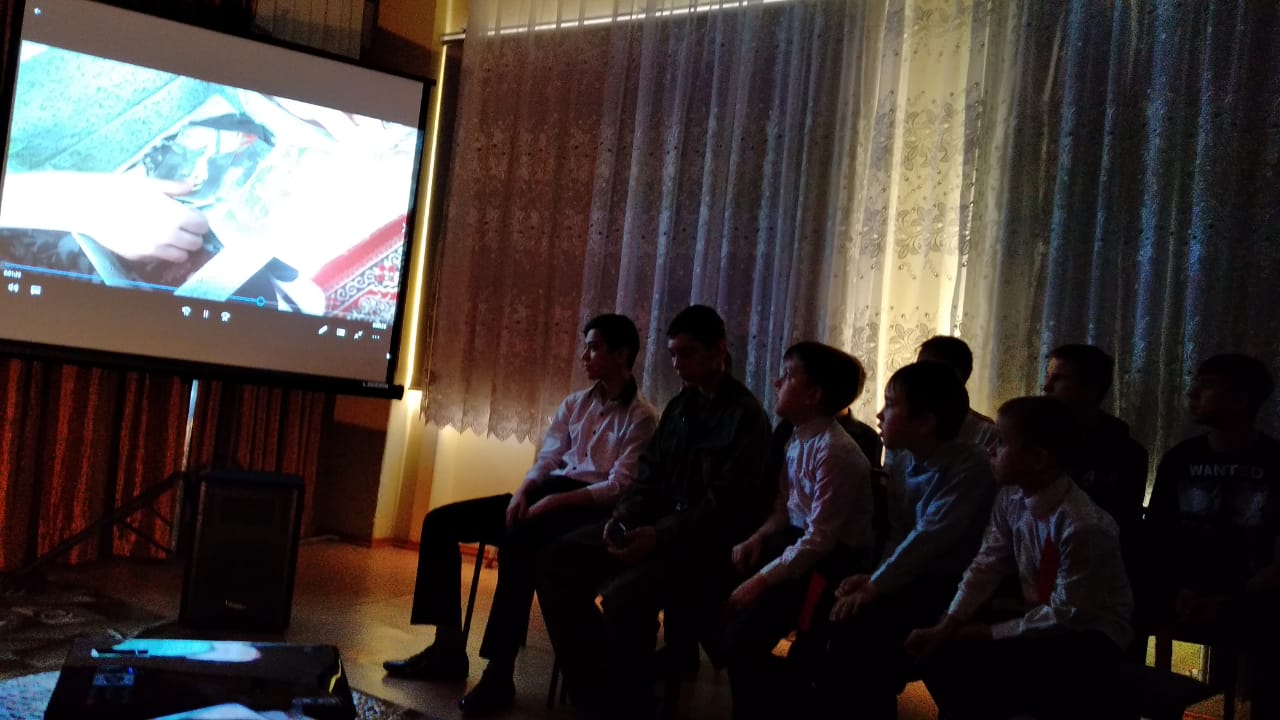 «Казаки в Берлине» Муз: Дмитрий Покрасс/Даниил Покрасс, слова: Цезарь СолодарьИ. Левитан «О взятии Берлина»
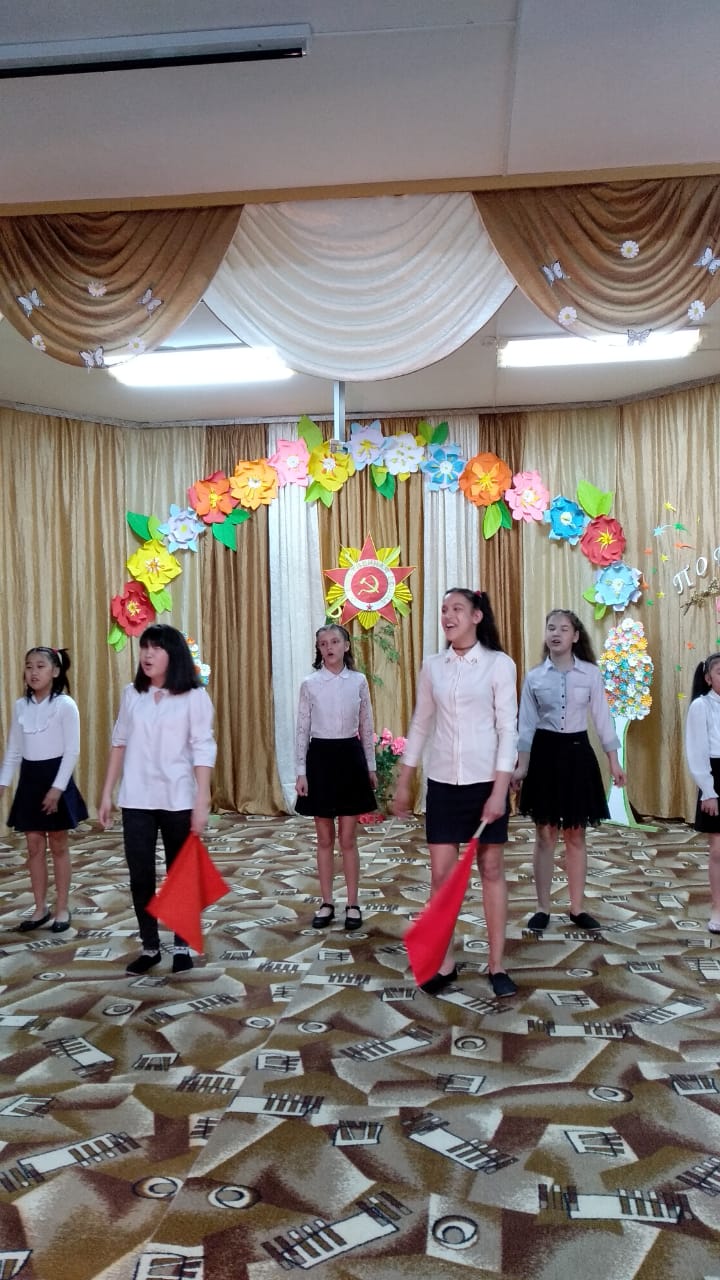 У. Киле
Р. Гаер
Д. Яковлева

В. Худякова
Т. Шишкина
А. Оненко
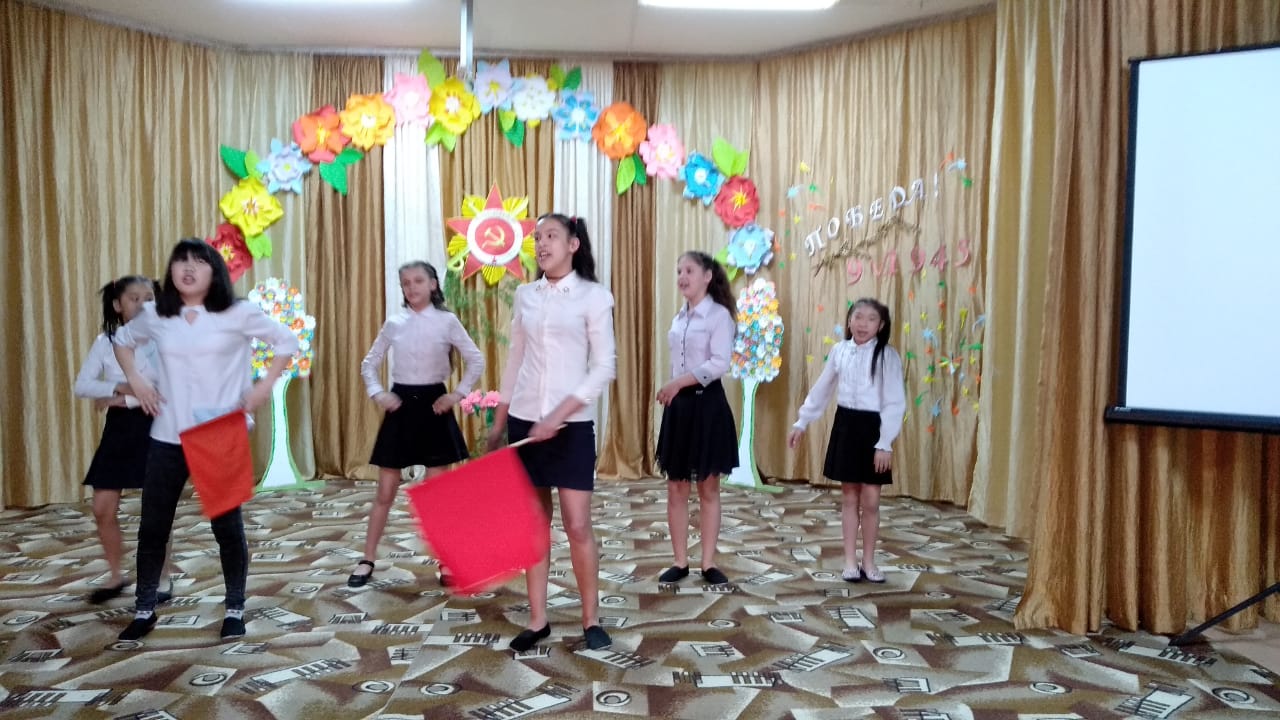 Знамя Победы!
Матвей Апарин
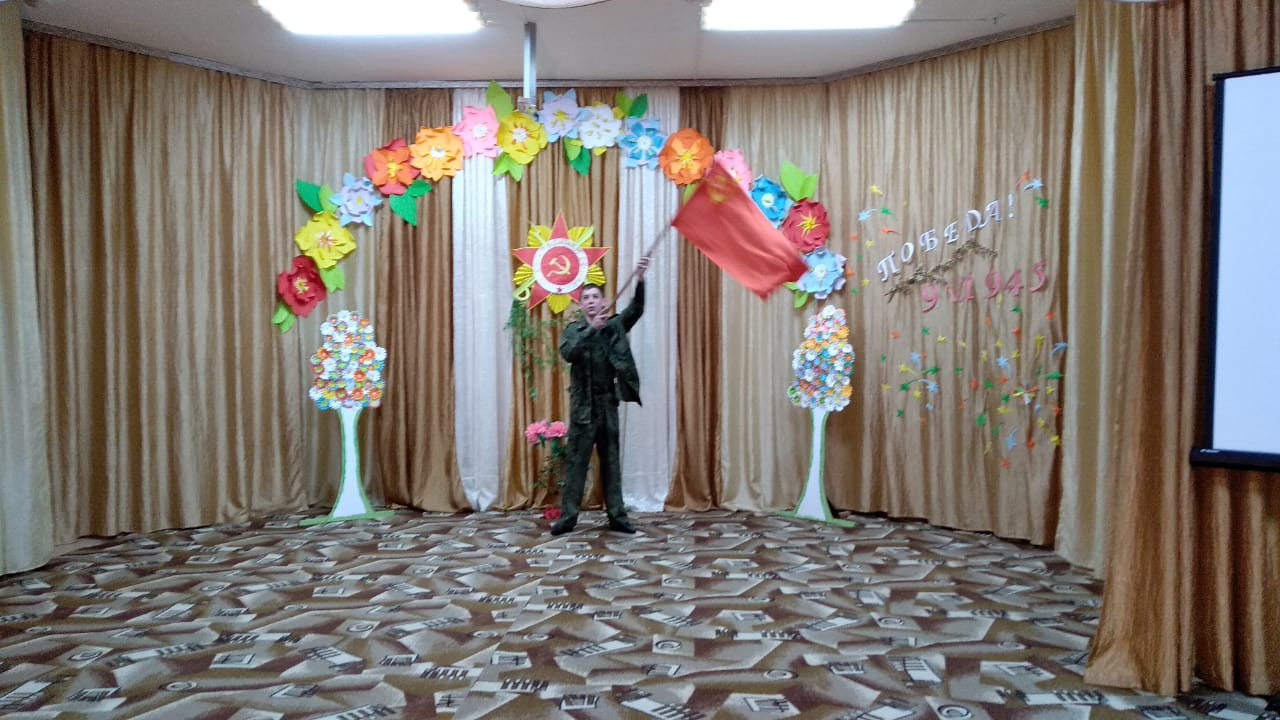 «Мы верили, мы знали – победим!»Муз.: А. Арутюнов, сл. В. Семернин, исп.: Л. Серебрянников
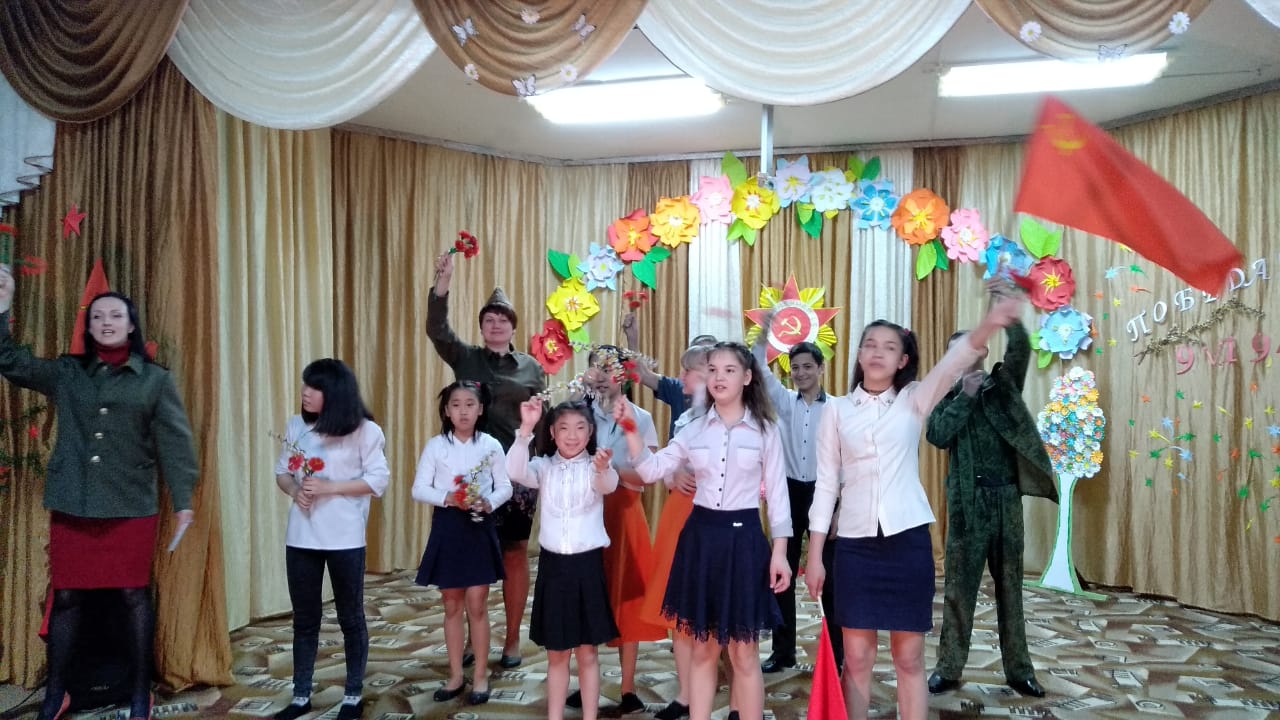 Спасибо за внимание!